Neuropsicología del desarrollo normal y patológico en
                     de 0 a 6 años
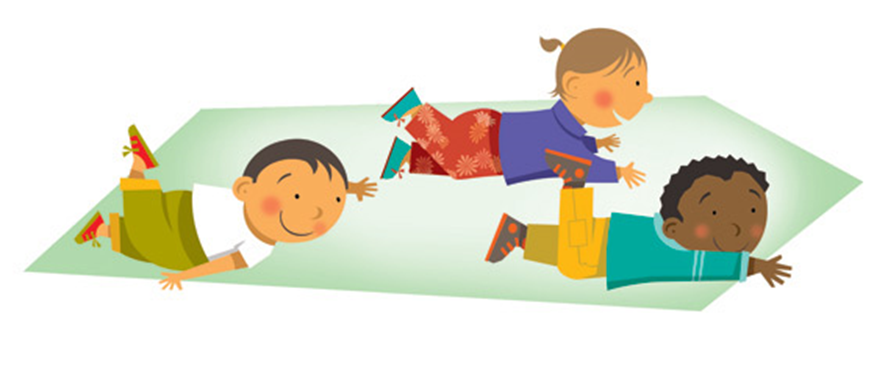 Dra. María V. Cerezo
Contenido
Períodos del desarrollo.
Neuropsicología infantil.
Funciones Psicológicas Superiores 
Bloques Funcionales
Desarrollo y maduración cerebral.
Aprendizaje y detección de problemas.
Lineamientos de abordaje
2
¿Qué es un niño?
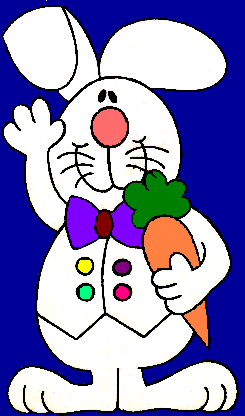 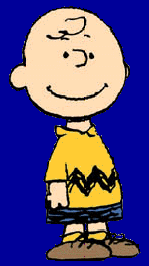 3
Períodos de desarrollo
Crecimiento: Aspectos cuantitativos de la evolución (el aumento en tamaño).
Maduración: Aspectos cualitativos de la evolución (potencialidades genéticas que van surgiendo). 
Desarrollo: Sucesión de cambios que se producen por la conjunción de los anteriores con la influencia de factores ambientales.
Centro Neuro-Psic
4
Períodos de desarrollo
Prenatal: Concepción al nacimiento.
Recién nacido: Nacimiento a los diez-catorce días de vida extrauterina.
Bebés: Dos semanas a los dos años.
Infancia: Dos años a la adolescencia.
1° infancia: dos a los seis años.
2° infancia: seis a los trece niñas y catorce niños.
Pubertad: período yuxtapuesto de dos años infancia y dos años adolescencia.
Niñas: Once a los quince.
Niños: Doce a los dieciséis.
Centro Neuro-Psic
5
Períodos de desarrollo
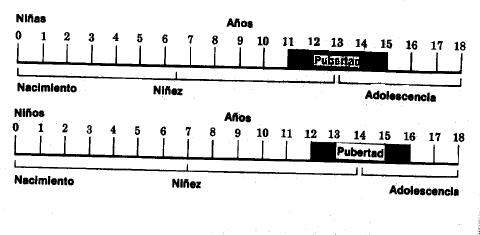 6
La primera infancia se caracteriza por una mayor elaboración de las conductas sensoriales, perceptuales y motoras a través del juego.
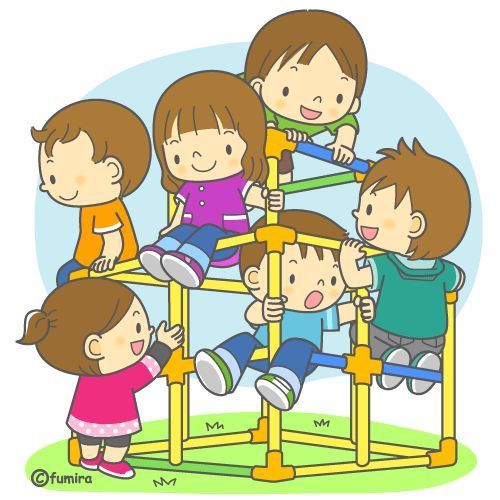 7
Neuropsicología Infantil
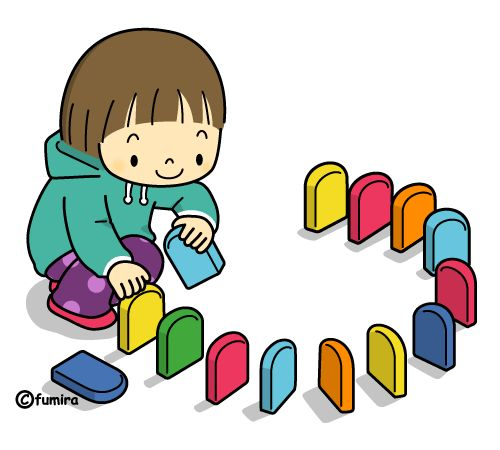 Funciones Psicológicas Superiores
Sistemas Funcionales.
Bloques funcionales.
8
Neuropsicología infantil
Origen y desarrollo de las Funciones Psicológicas Superiores (FPS)
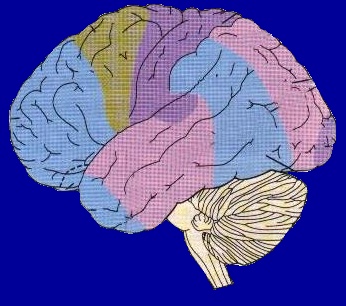 Normalidad
Patología
9
Funciones Psicológicas Superiores
Son sistemas funcionales 
que involucran el trabajo de distintas áreas del cerebro.
Atención
 Lenguaje oral
 Memoria
 Lectura y escritura
 Cálculo
 Gnosias
 Praxias
 Funciones ejecutivas
El cerebro se encuentra especializado en distintos procesos que permiten realizar estas funciones psicológicas
10
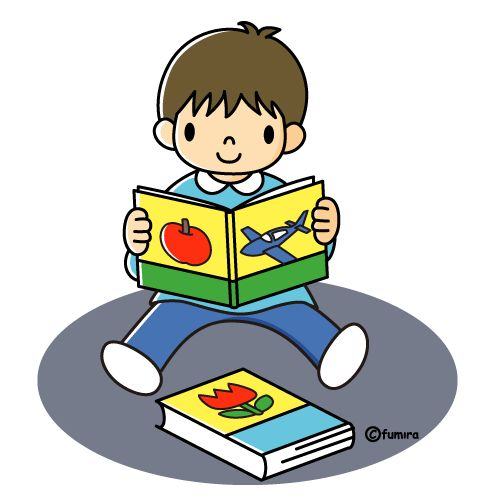 Base psicofisiológica de la actividad mental superior
Sistema Funcional
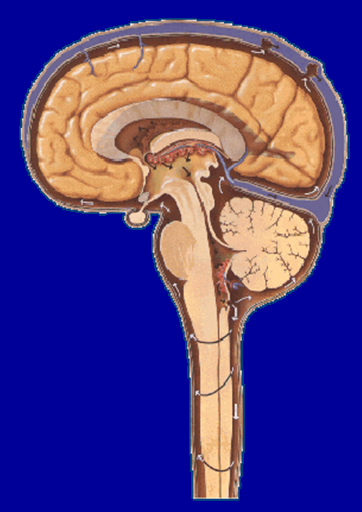 Implica el trabajo  conjunto de zonas corticales  y subcorticales
11
Sistemas Funcionales
No están maduros en el nacimiento. Se forman durante la vida en:

El proceso de la educación.
 
La actividad objetal del niño.
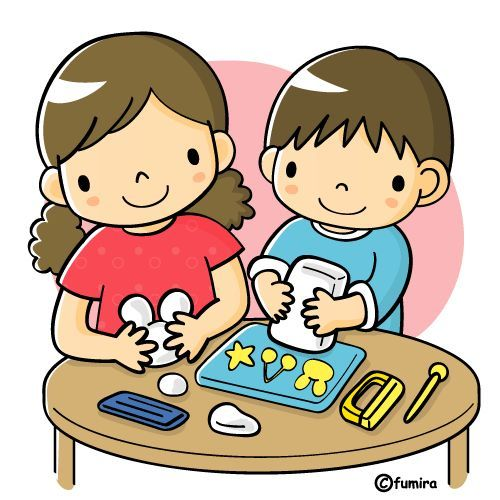 12
Durante el desarrollo ontogenético se producen cambios en la organización cerebral de las funciones psicológicas a nivel:
Vertical:  Corticales – subcorticales
Horizontal: Hemisféricos (derecho –izquierdo)
13
Hemisferios cerebrales
Integración del trabajo:
En el estado intacto normal, la actividad consciente es un proceso bilateral unificado y coherente que abarca ambos hemisferios a través de las comisuras.
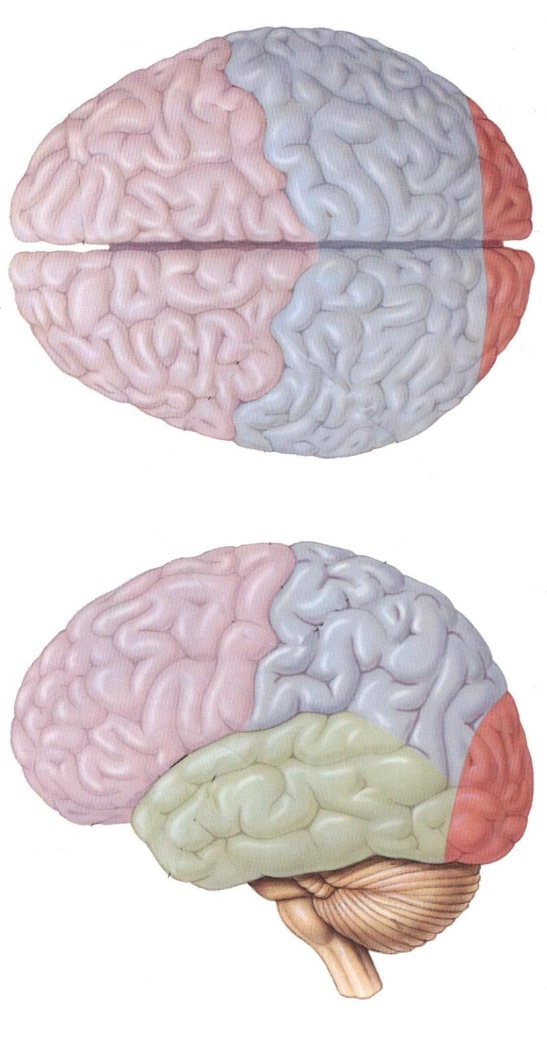 14
Hemisferios cerebrales
El cerebro está dividido por la cisura longitudinal en dos hemisferios:
Hemisferio derecho
Hemisferio izquierdo
El cuerpo calloso conecta ambos hemisferios.
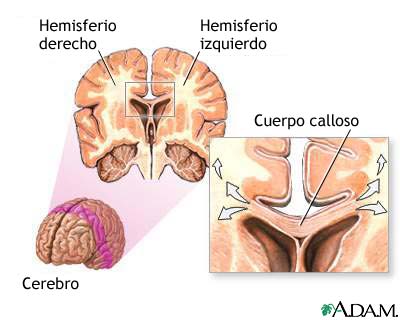 15
Tipo de procesamiento
Hemisferio Derecho
Intuitivo
Emocional
Paralelo
Sintético
Espacial
Simultáneo
Holístico
Hemisferio Izquierdo
Lógico
Racional
Serial
Analítico
Temporal
Sucesivo
Fragmentario
16
Bloques funcionales del cerebro
El cerebro esta integrado por tres bloques estructurales y funcionales.
Todos las funciones psicológicas superiores se realizan por la interacción de éstos.
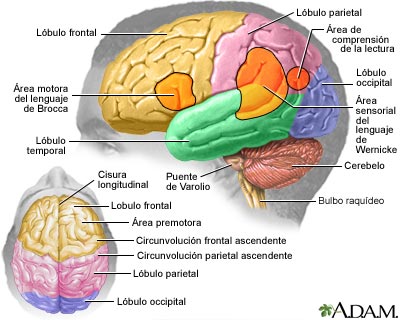 Centro Neuro-Psic
17
Bloques funcionales del cerebro
Primer bloque funcional:
Bloque energético o de regulación del nivel de activación del cerebro.
Los procesos metabólicos, los estímulos externos y los proyectos y programas del individuo son fuentes de activación (motivan la conducta).
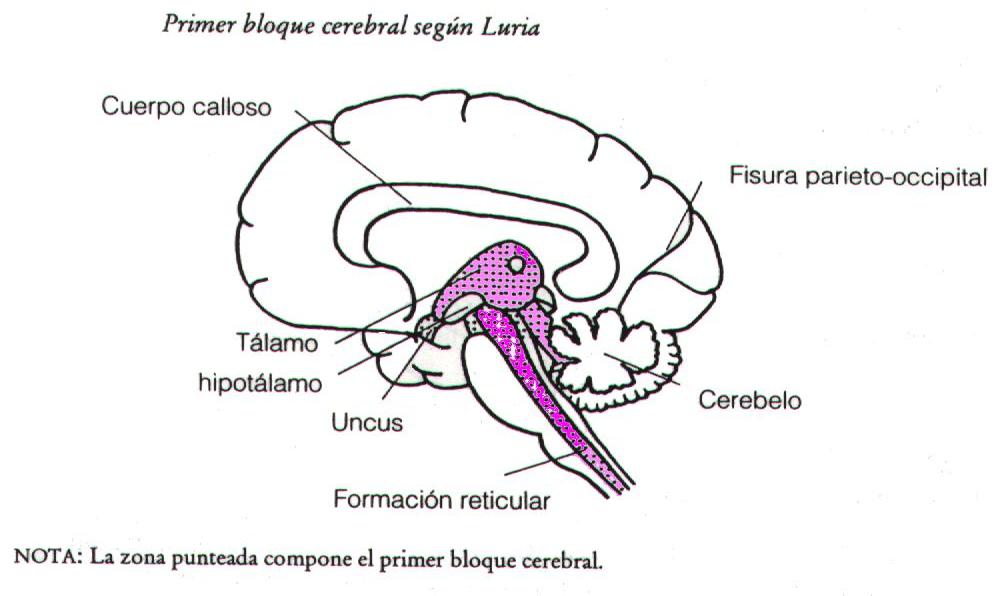 Centro Neuro-Psic
18
Bloques funcionales del cerebro
Segundo bloque funcional:
Bloque de la recepción, codificación y almacena-miento de la información.
Incluye las regiones visual (occipital), auditiva (temporal) y sensorial general (parietal).
Recibe, elabora y almacena información de cada modalidad.
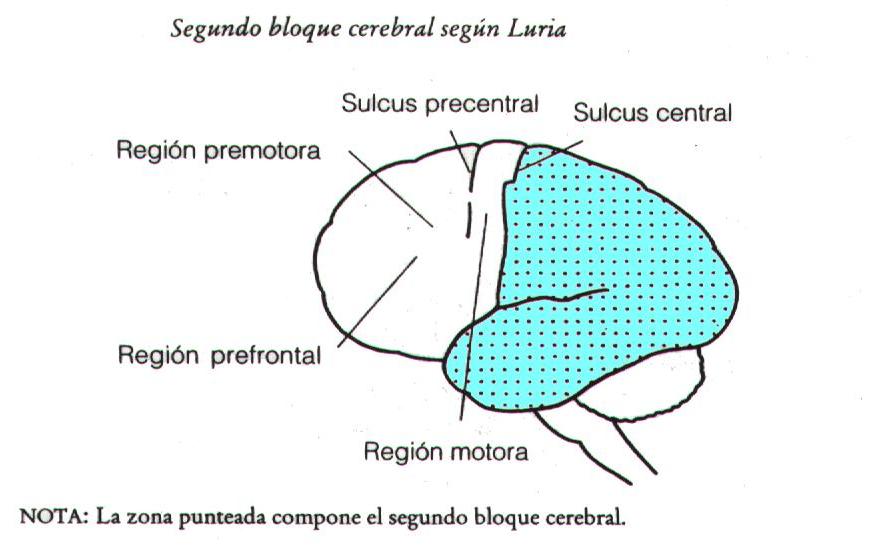 Centro Neuro-Psic
19
Bloques funcionales del cerebro
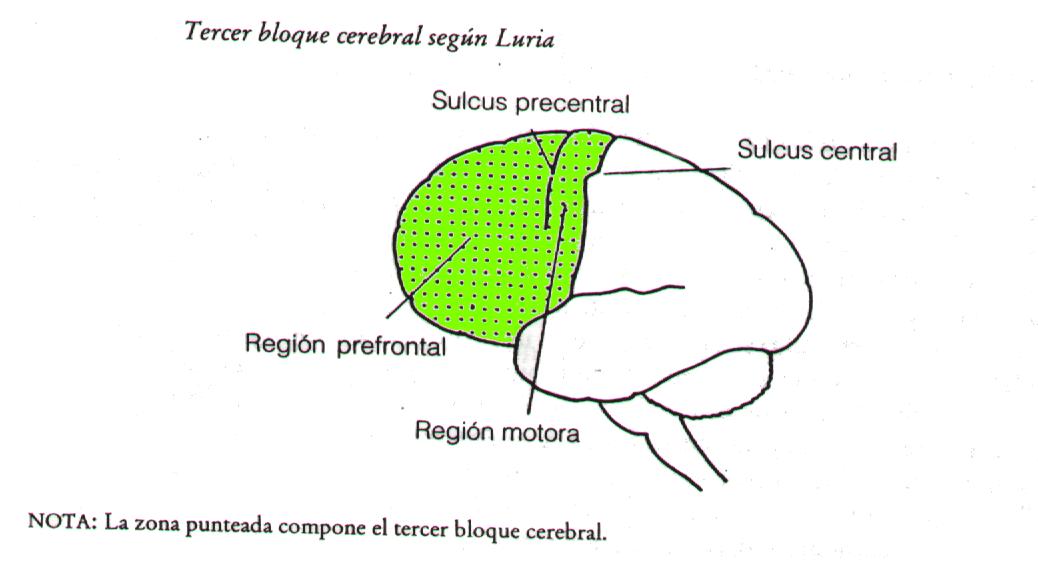 Tercer bloque funcional:
Programación, regulación y 
control de la actividad mental.
Programa de acción dirigido a un fin.
Secuencia de acciones necesarias para cumplir con el plan.
Revisión de los resultados para determinar si los objetivos iniciales se cumplieron.
Centro Neuro-Psic
20
Bloques funcionales del cerebro
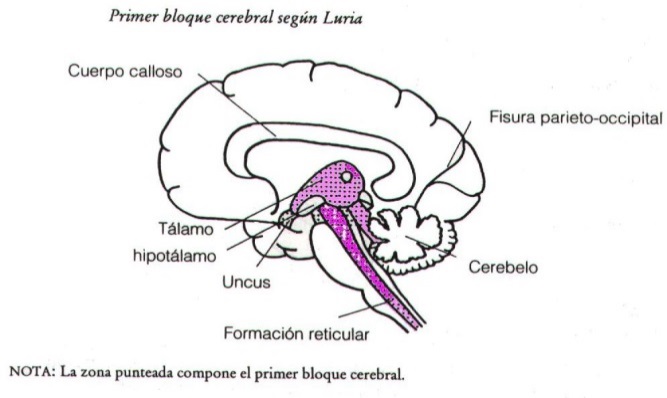 Información sensorial: Recepción, análisis y almacenamiento
Energía y motivación
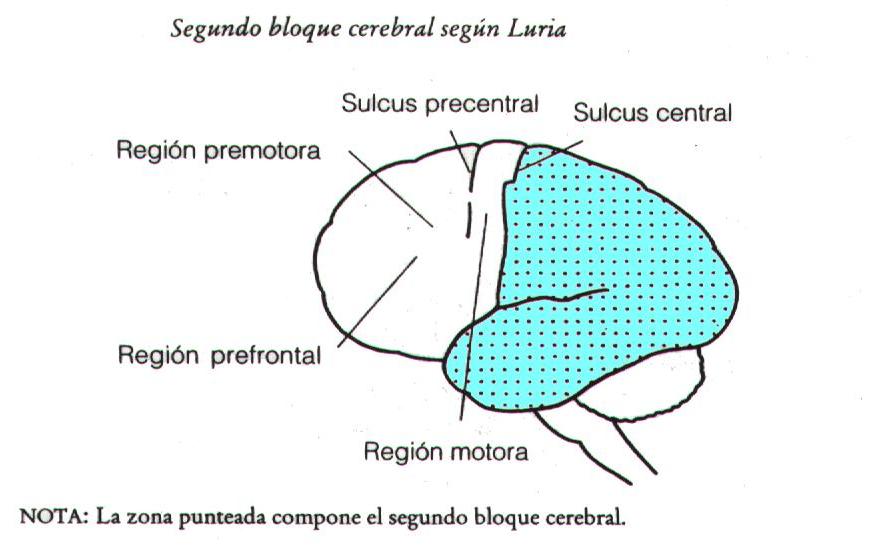 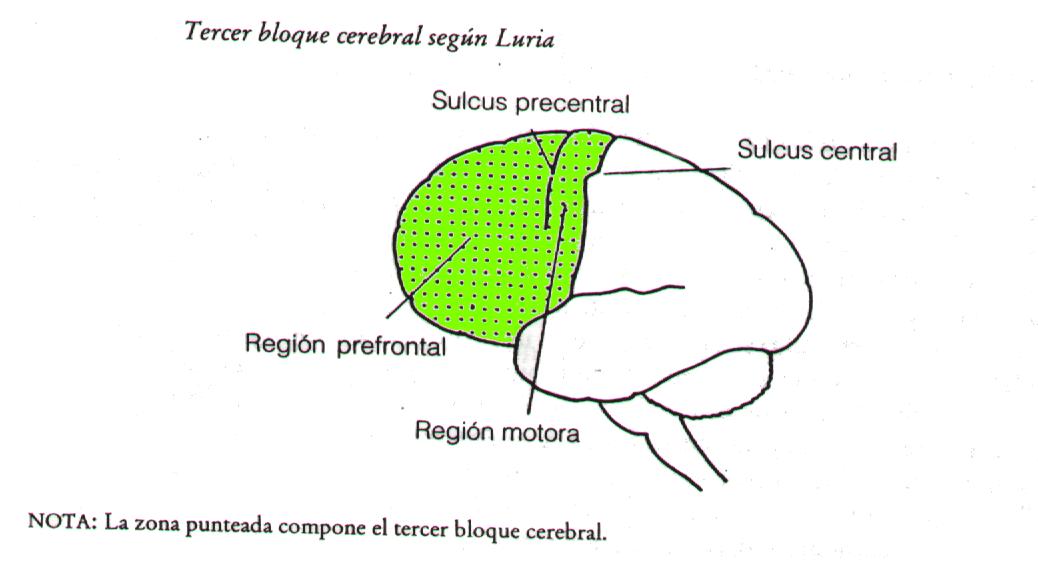 Programación, ejecución y control de la actividad
Centro Neuro-Psic
21
El cerebro incrementa cuatro veces su peso y tamaño entre el nacimiento y la madurez. 

Rápido incremento en el peso del encéfalo en los primeros cinco años.
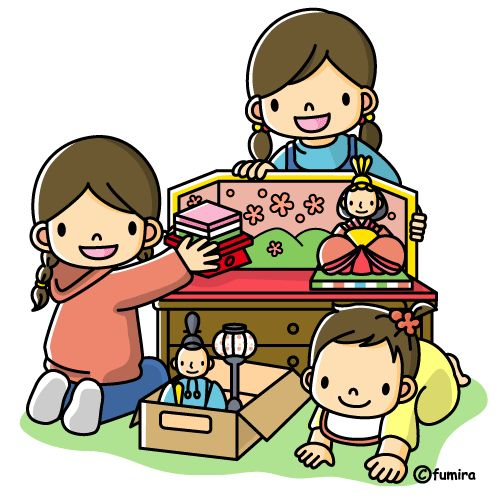 Centro Neuro-Psic
22
Este grado de crecimiento de la corteza cerebral, señala la importancia de los primeros años de vida en el aprendizaje.
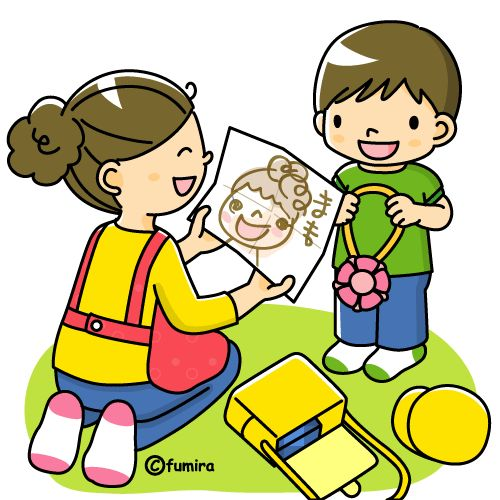 Se dispone de mejores opciones para aprender ya que hay:

Más plasticidad.
Menos diferenciación funcional.
Mayor potencialidad.
Centro Neuro-Psic
23
Desarrollo de las  funciones psicológicas y maduración cerebral
Lenguaje
Visoespacialidad
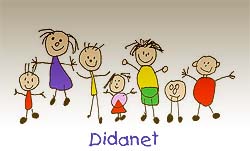 Funciones ejecutivas
Memoria
Centro Neuro-Psic
24
Cada una de las funciones psicológicas sigue una secuencia propia de desarrollo que se correlaciona con la maduración del sistema nervioso central
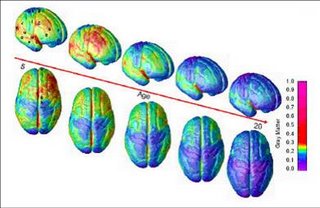 Centro Neuro-Psic
25
La maduración de las áreas corticales le permite al niño durante el desarrollo, una adaptación progresiva a actividades mentales cada vez más complejas.
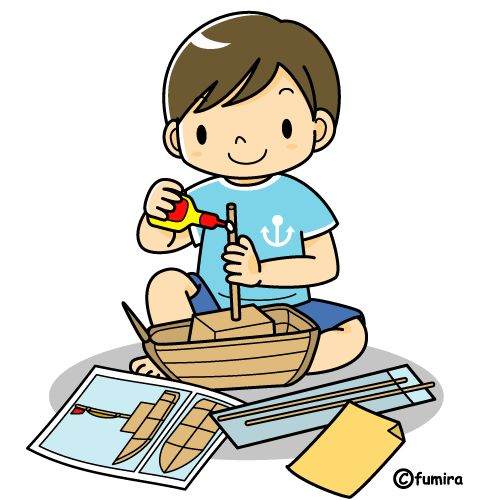 Centro Neuro-Psic
26
Praxias
Son  secuencias o patrones de movimientos o acciones de complejidad variable.
Conscientes (con la repetición se automatizan).
Tienen un fin determinado.
Planificados.
Son aprendidos.
Tienen como agente el analizador cinestésico-motor
Se elaboran nociones de distancia, magnitud y volumen.
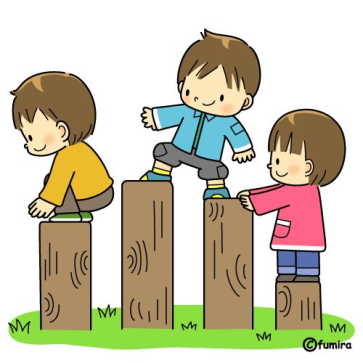 Centro Neuro-Psic
27
Praxias
Troncopedal: Tono muscular, iniciación de movimientos, fuerza, equilibrio, correr/saltar, subir/bajar escaleras, tirar/ atrapar.
Lateralidad: Ojo, mano, pie, oído. Identifica en sí mismo, en otros y en papel  izquierda y derecha.
Orolinguofaciales: Reproducción de posiciones.
Finas: Pinza fina, sostén de tijeras y lápiz.
Construccionales: Diseño con cubos.
Coordinación de movimientos.
Oculomotora: Coordinación mano-ojo
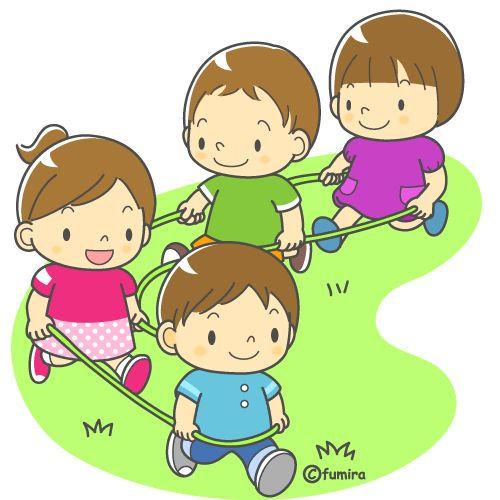 Centro Neuro-Psic
28
Praxias
Complejas (edad preescolar): enhebrar una aguja, encender un fósforo, abotonar, hacer nudos, manejo de las tijeras, del pincel, el dibujo, el calcado, el punteado, el recortado , etc.





El reforzamiento será mediante la ejercitación de determinados grupos musculares que darán paso a praxias más jerarquizadas para la escritura como lo son las constructivas.
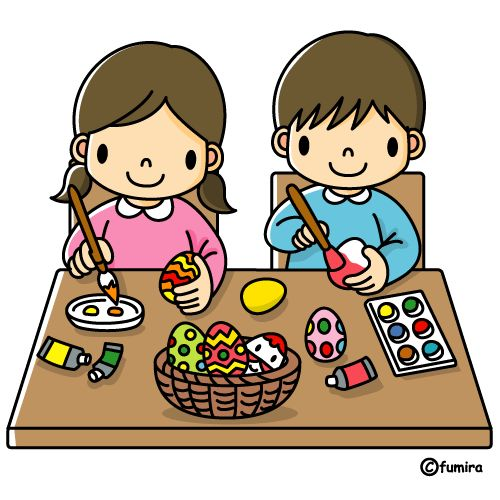 Centro Neuro-Psic
29
Gnosias
Incorporación y asimilación de la información recibida por los canales sensoriales. Son estructuras o modelos sensoperceptivos.
Información recibida de los distintos analizadores sensoriales
los estereotipos que constituyen las gnosias
análisis y la síntesis
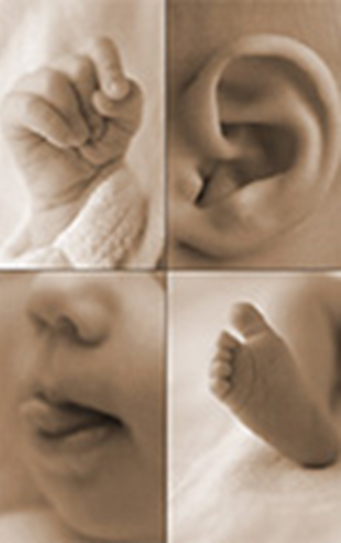 se forman
Centro Neuro-Psic
30
Gnosias
Visuales: Denomina, identifica y agrupa colores, formas, tamaños y cantidades.
Visoespaciales: Identifica lateralidad ipsi y contralateral.
Auditivas: Identifica sonidos ambientales y del lenguaje (cercanos en punto y modo de articulación. Análisis y síntesis.)
Temporales: Nociones pasado, presente y futuro.
Esquema corporal: Partes gruesas y finas.
Somatosensoriales: Reconocimiento de 
estímulos en la piel.
Centro Neuro-Psic
31
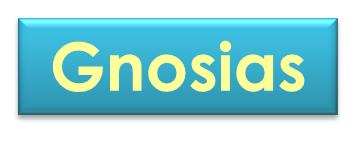 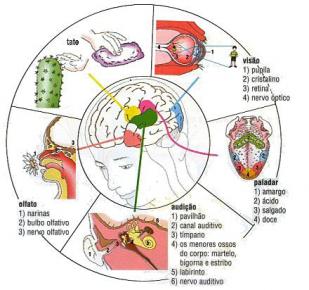 Esta posibilidad de 
reconocimiento
implica haber accedido a la función simbólica.
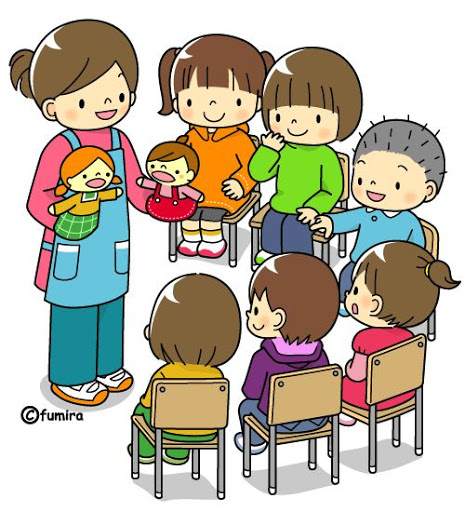 Requiere el aporte de más de una modalidad perceptiva y semántica para llegar a  la significación.
Centro Neuro-Psic
32
Lenguaje
Los niños inician el lenguaje de manera gradual entre el año y medio y los tres años de vida. 
A los 4 años la estructura gramatical y sintáctica está en aprendizaje.
La producción del lenguaje obedece en parte a una mayor complejización de las estructuras corticales motoras. Aumento en:
el volumen neural,
el peso neural,
el número de interconexiones entre las neuronas y 
el desarrollo de ramificación dendrítica.
Centro Neuro-Psic
33
Lenguaje
El desarrollo motor de la lengua y de los labios se alcanza mucho antes que el control motor de los dedos y de la mano.

La adquisición del lenguaje y su adecuado desarrollo es resultado del proceso de maduración cerebral y de la estimulación ambiental.
Centro Neuro-Psic
34
Lenguaje
Inicialmente el niño adquiere una 
representación motora mediante la activación del hemisferio izquierdo, mientras que el desarrollo del hemisferio derecho le permite lograr una representación sonora-afectiva.
Centro Neuro-Psic
35
Lenguaje
Hemisferio Derecho
Mínima capacidad de comprensión.
Regula aspectos prosódicos.
Regula aspectos emotivos del lenguaje.
Interviene en la creatividad literaria.
Hemisferio Izquierdo
Comprensivo
Expresivo
Lectura
Escritura
Centro Neuro-Psic
36
Visoespacialidad
Fundamentalmente visuales
Conocimiento espacial
Memoria y 
manipulación espacial
exigen
Habilidades perceptuales no verbales
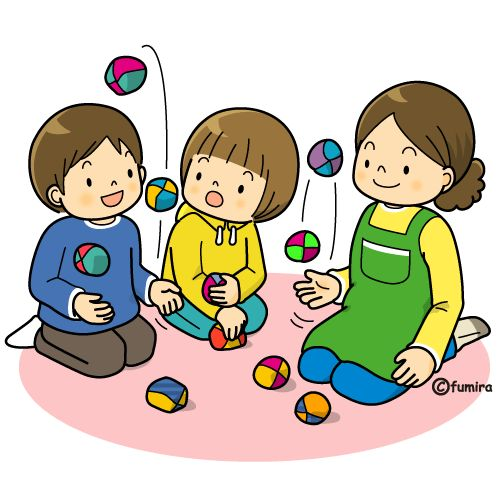 Centro Neuro-Psic
37
Visoespacialidad
La orientación izquierda-derecha parece organizarse entre los cinco y los ocho años de la siguiente manera:
Hasta los cinco años, irregular identificación en la orientación derecha-izquierda.
Entre los seis y los ocho años, comprensión personal, interior, del concepto derecha-izquierda. 
De los ocho años en adelante, generalización del concepto derecha-izquierda al mundo exterior.
Centro Neuro-Psic
38
Visoespacialidad
Hacia el primer año de vida se hace más obvia la utilización diferencial de las dos manos para manipular objetos.

En la mayoría de los casos se emplea la mano derecha para acciones dirigidas y la mano izquierda para sostener objetos.
Centro Neuro-Psic
39
Visoespacialidad
La preferencia manual, tal y como se concibe en la vida adulta, aparece entre el año y los cuatro años de edad.
La utilización exclusiva de una mano antes de cumplido el primer año de edad, suele ser signo de algún compromiso cerebral hemisférico.
Centro Neuro-Psic
40
Memoria
Sistema complejo de 
retención-almacenamiento-recuperación
de experiencias.
una red neuronal en el lóbulo temporal con circulación reverberante
su base estructural es
Es necesario mantener información acerca de la meta de la acción para poder controlarla
La regulación y el control de cualquier proceso complejo requiere de la memoria.
Centro Neuro-Psic
41
Memoria
La adquisición del lenguaje y la atención, pueden ser mediadoras de funciones mnésicas.



El hipocampo y sus conexiones con otras estructuras límbicas están relacionadas con la retención de memoria a largo plazo.
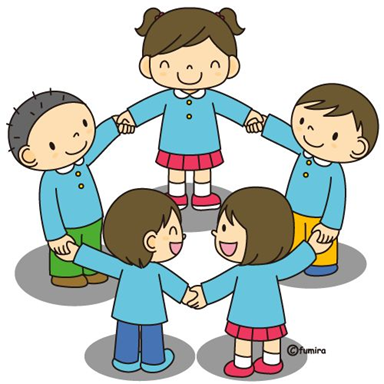 Centro Neuro-Psic
42
Memoria
Con el desarrollo cerebral no se incrementa la capacidad de almacenamiento de cada neurona, sino lo que probablemente sucede es que se produce un incremento en el número de neuronas que participan en el proceso de memorización.
Centro Neuro-Psic
43
Atención
Grado de control voluntario que el niño logra dirigir hacia una tarea o estímulo determinado, inhibiendo el resto de los estímulos.
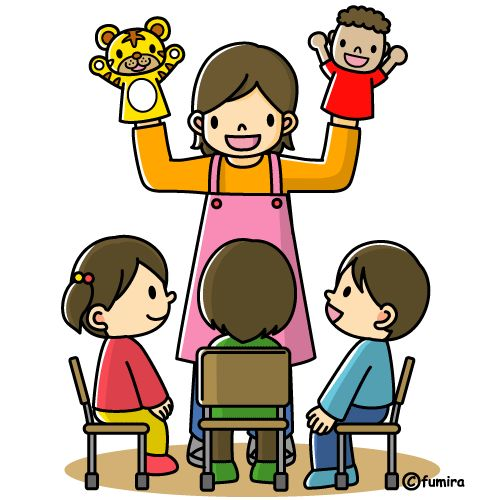 A través del Sistema Activador Reticular Ascendente (SARA) se mantiene el estado de vigilia y concentración en la actividad.
Centro Neuro-Psic
44
Atención
Centro Neuro-Psic
45
Atención
Para educar la atención es de gran importancia la correcta organización de la vida y la actividad del niño.
Durante la realización de una tarea, aun cuando sea interesante, los niños suelen distraerse.

Estas oscilaciones de la atención son corrientes y naturales.
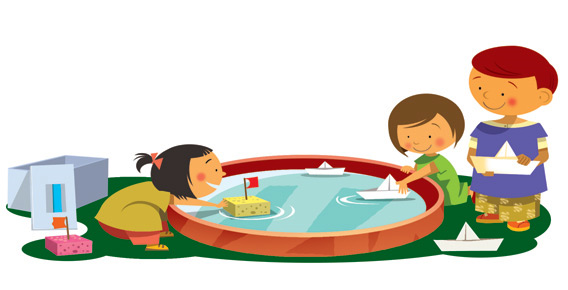 Centro Neuro-Psic
46
Atención
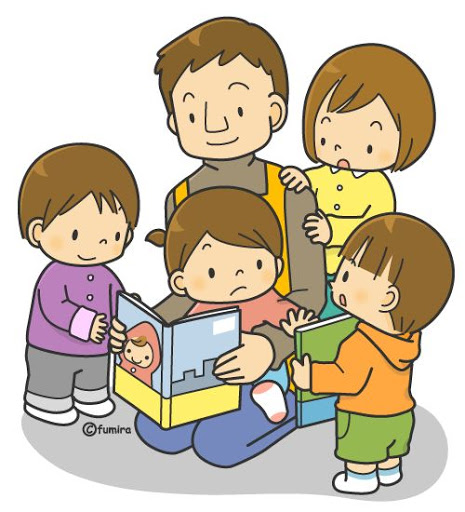 Los elementos lúdicos, los tipos productivos de actividades, el cambio frecuente de las formas de la actividad, permiten mantener la atención infantil a un nivel suficientemente alto.
Centro Neuro-Psic
47
Funciones Ejecutivas
Conjunto de actividades cognoscitivas que le ayudan al niño a mantener un plan coherente y consistente, que le permite el logro de metas específicas.
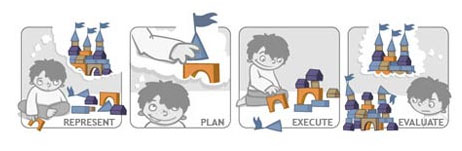 Centro Neuro-Psic
48
Funciones Ejecutivas
Decidir cuál es el comportamiento adecua-do en función de las circunstancias
Introspección ("insight") y juicio lógico
Formación de conceptos
Pensamiento abstracto
Organización de ideas
Toma de decisiones
Manejo del tiempo
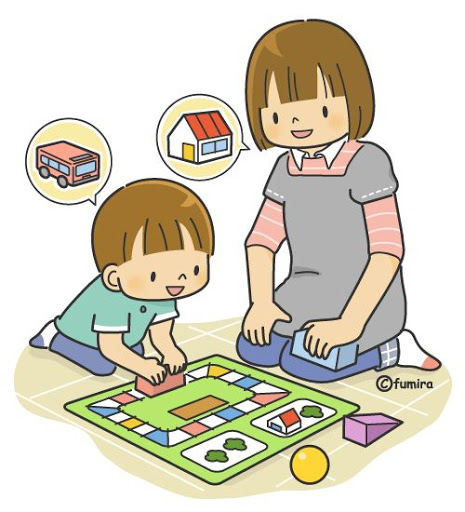 Centro Neuro-Psic
49
Funciones Ejecutivas
Cuando los niños maduran
para regular su comportamiento
Desarrollan capacidad creciente
sobre la base
de los planes, metas y otras representaciones internas
Son mediados por la corteza prefrontal, que termina su mielinización hasta la segunda década de la vida.
Centro Neuro-Psic
50
Funciones Ejecutivas
Estrategias de autocontrol y automonitoreo:

Mejorar la ejecución en una tarea particular.
Tener conocimiento de la capacidad que se posee para desarrollar dicha tarea.

Se inician hacia los cuatro años de edad y alcanza su máxima representación entre los seis y los ocho años.
Centro Neuro-Psic
51
Resumen
Un cerebro funcionalmente apto
Condición indispensable
constituye una
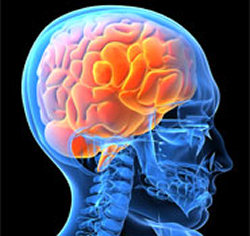 Para que un niño
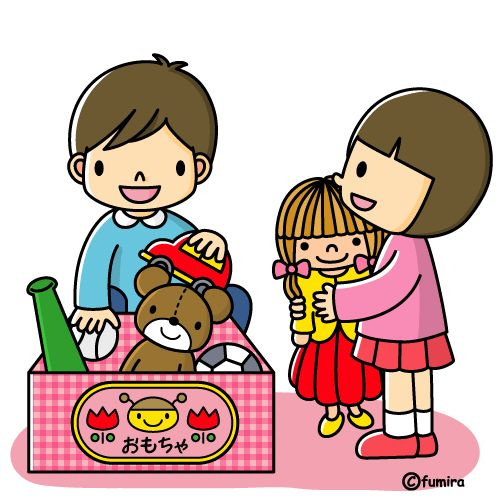 Asimilar los conocimientos y reflejar adecuadamente el mundo
Sea capaz de
Centro Neuro-Psic
52
Aprendizaje y detección de problemas
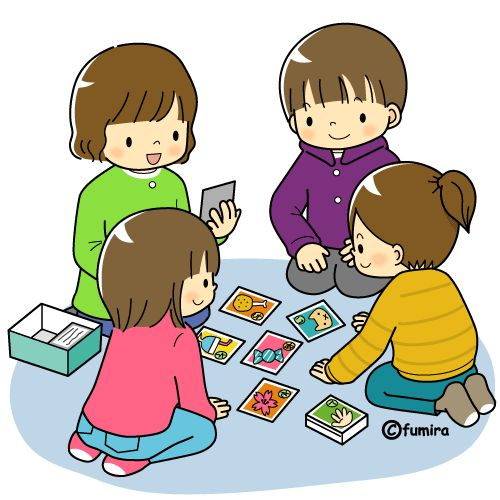 Aprendizaje desde las neurociencias.
Dificultades en el aprendizaje y factores de riesgo.
Guía de observación
Centro Neuro-Psic
53
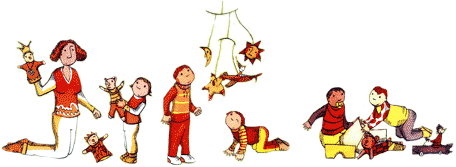 La forma esencial de la 
actividad perceptiva 
es la exploración.
Se percibe actuando y la percepción estimula la actividad
Existe relación básica entre
percepción, gnosias, movimiento, inteligencia, afectividad y aprendizaje
Centro Neuro-Psic
54
El aprendizaje es una función psicológica superior muy compleja.
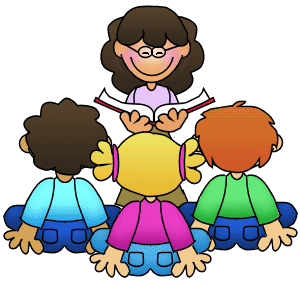 Centro Neuro-Psic
55
Actividad nerviosa superior
FPS
Una base motivacional
Educación sistematizada
Aprendizaje
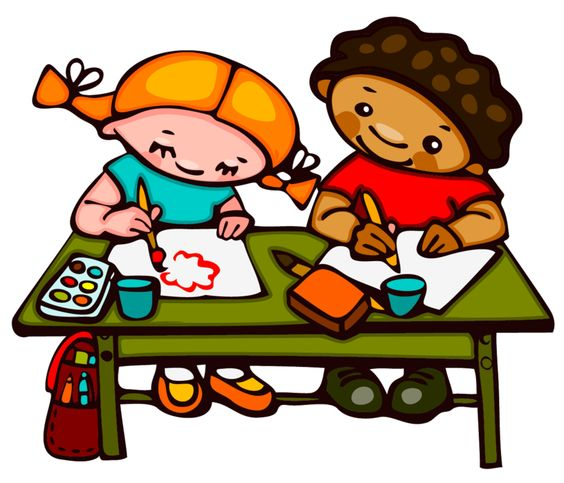 Centro Neuro-Psic
56
¿Qué es el aprendizaje?
El SN experimenta una modificación estructural y funcional más o menos permanente que se origina por la estimulación ambiental y que permite una mejor adaptación del niño a su medio.
Es uno de los procesos que hacen posible el desarrollo del sistema nervioso.
Centro Neuro-Psic
57
Aprendizaje
Aprender algo implica generar un modelo que luego se almacena en la memoria.
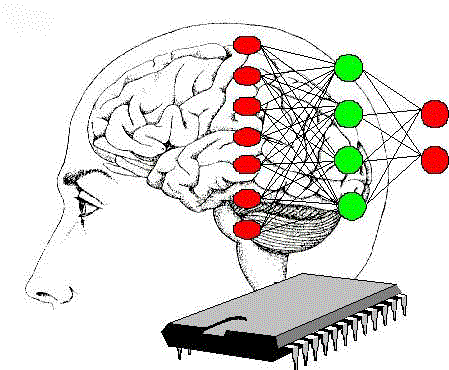 Para ello se deben lograr cambios en el comportamiento neuronal o en las mismas sinapsis.
Centro Neuro-Psic
58
Las sinapsis poseen una característica bien conocida denominada:
Plasticidad
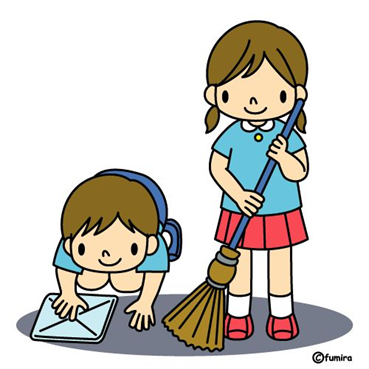 el uso repetido de una sinapsis facilita la transmisión a través de ella.
Una forma de plasticidad es la potenciación a largo plazo:
Centro Neuro-Psic
59
El aprendizaje
es un proceso neural
que a su vez significa un cambio evolutivo del rendimiento
provocado por la
práctica y la experiencia
Centro Neuro-Psic
60
Aprendizaje
Las gnosias visuoespaciales
Las praxias manuales complejas
Posibilitarán
El manejo del espacio gráfico
De las diferentes orientaciones de los trazos tanto para la escritura como para la lectura
Centro Neuro-Psic
61
Centro Neuro-Psic
62
La educación inicial procura una amplia ejercitación gnósica puesto que se entrena a los niños en la discriminación de sonidos, de ritmos, de formas, de figuras geométricas, de láminas utilizándose diversos canales sensoperceptivos (auditivo, visual, etc.).
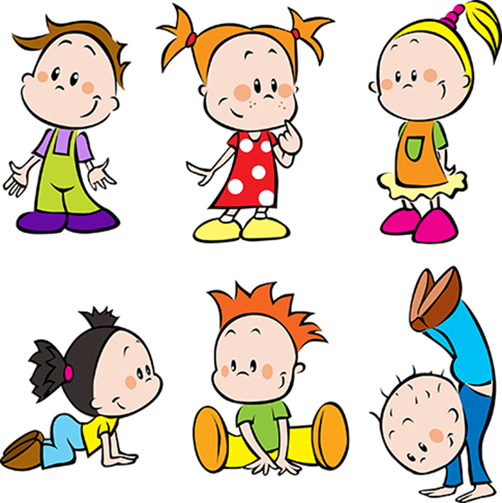 Centro Neuro-Psic
63
Aprendizaje
“La pedagogía no debe orientarse hacia el ayer, sino hacia el mañana del desarrollo infantil. Sólo entonces podrá, en el proceso de la enseñanza, despertar a la vida a los procesos del desarrollo que están ahora en la zona del desarrollo próximo”
Vigotsky
Zona del desarrollo próximo: 
Relación interna entre la enseñanza y el desarrollo
Centro Neuro-Psic
64
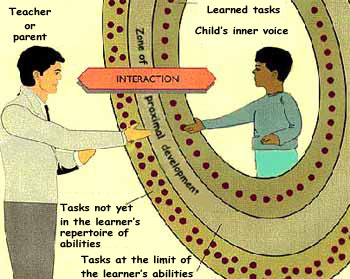 Centro Neuro-Psic
65
Aprendizaje
En los niños de la edad preescolar existen enormes reservas psicofisiológicas que en presencia de condiciones favorables de vida y educación se desarrollan:
Capacidades prácticas, intelectuales, motrices y artísticas.
Ideas, sentimientos y hábitos morales. Rasgos del carácter.
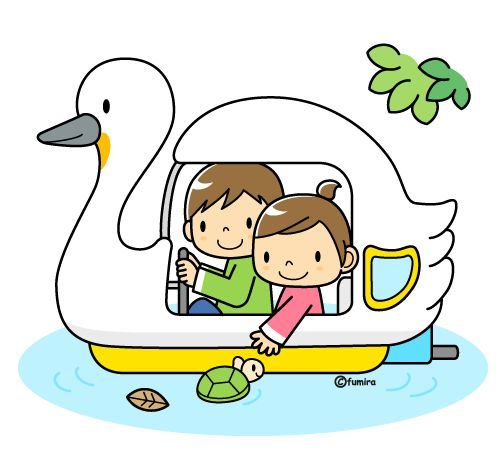 Centro Neuro-Psic
66
Los desórdenes del aprendizaje pueden ser la expresión de un cerebro que trabaja inadecuadamente o que no funciona a un ritmo óptimo.
Centro Neuro-Psic
67
Dificultades en el Aprendizaje
Es una alteración o retardo, o ambas, para adquirir nuevas funciones o conductas a partir de un estímulo, de la experiencia o de la enseñanza adecuada.
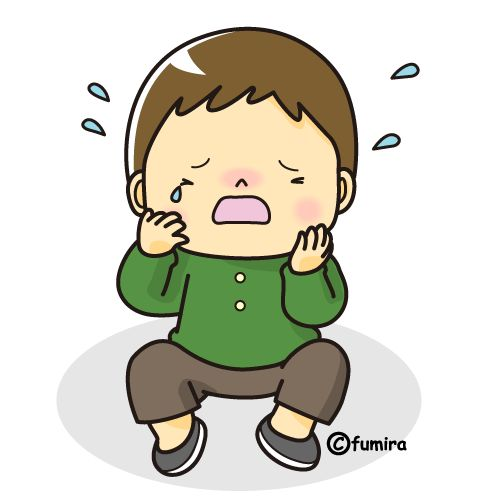 Centro Neuro-Psic
68
Dificultades en el Aprendizaje
Algunos niños muestran un desarrollo psicológico normal antes de su ingreso a la escuela. Sin embargo, las condiciones de la actividad escolar requieren de un alto grado de organización del sistema nervioso, del cual carecen estos niños. Por esta razón, precipitan el surgimiento de diversos desórdenes del aprendizaje.
Centro Neuro-Psic
69
Antecedentes prenatales: 
 Ingesta de medicamentos.
 Fumar o inhalar solventes.
 Infecciones no tratadas.
 Síndromes neurológicos.
 Síndromes genéticos.
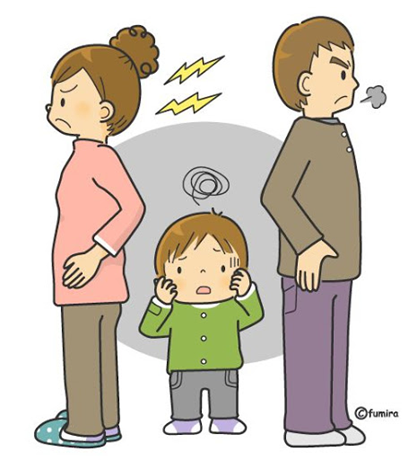 Antecedentes perinatales: 
 Anoxia, hipoxia.
 Bajo peso al nacer.
 Uso inadecuado de fórceps.
 Doble circular de cordón.
Patología
Antecedentes postnatales: 
 Traumatismos.
 Infecciones.
 Desnutrición.
 Maltrato infantil, etc.
Niños en situación 
de riesgo
Centro Neuro-Psic
70
Retraso en el desarrollo psicomotor.
 Disminución de actividad intelectual. 
 Retraso en el lenguaje.
 Falta de control de impulsos.
 Falta de atención.
 No recuerda lo aprendido.
 Impulsividad, hiperactividad.
Dificultades en el aprendizaje de las formas, tamaños, colores, etc.
 Fracaso escolar.
 Baja autoestima.
 Poca tolerancia a la frustración.
 Dificultades en la socialización.
Manifestaciones
clínicas
Centro Neuro-Psic
71
Guía para detectar 
dificultades 
en el aprendizaje escolar
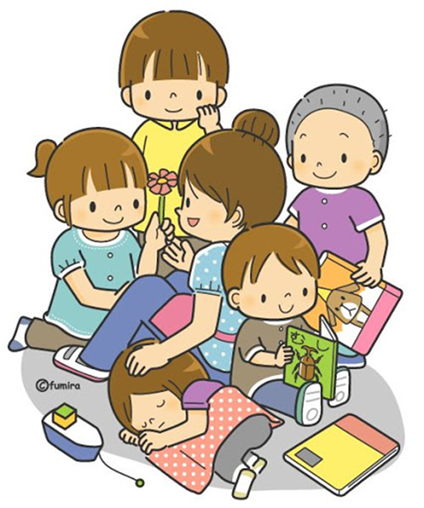 Centro Neuro-Psic
72
Indicadores Neuropsicológicos
Praxia troncopedal
	* Tono muscular (hipotonía-hipertonía).
	* Iniciación de movimientos (temblor, movs. dentados,  	lentificación, rigidez).
	* Fuerza (disminuida-aumentada).
	* Equilibrio (torpeza, predominio izq o der).
	* Correr y Saltar (torpeza, balance, mov. de brazos).
	* Subir y bajar escaleras (coordinación alterna).
	* Aventar y cachar (falta de dirección, fuerza aumentada o disminuida, predominio manual, uso de brazos, etc.).
Centro Neuro-Psic
73
Indicadores Neuropsicológicos
Lateralidad
	* Ojo, mano, pie y oído (si muestra un predominio).
Praxias Orofaciales
* Dificultades articulatorias (conversación espontánea).
	* Dificultades de lenguaje (etapa lingüística, formación 	de palabras, omite, sustituye, invierte fonemas o sílabas, 	cambia el orden).
	*  Tartamudez.
Centro Neuro-Psic
74
Indicadores Neuropsicológicos
Praxias Finas
* Dificultad para agarrar crayolas, tijeras, cuchara, cepillo de dientes; agarre  puño o más de dos dedos.
Esquema corporal
	* Dificultad para nombrar e identificar partes gruesas.
Gnosias Visuales
* Dificultad para denominar, identificar y agrupar colores, formas, tamaños, cantidades, etc. A nivel concreto y gráfico.
Centro Neuro-Psic
75
Indicadores Conductuales
Inatento
	* Los niños no son demasiado activos. No alteran el orden del salón de clases u otras actividades y es posible que no se noten sus síntomas.

	* Se dice que son: “olvidadizos”, “distraidos”, “que no se fijan en lo que hacen”, “descuidados”, “flojitos o perezosos”, “desidiosos”, etc.
Centro Neuro-Psic
76
Indicadores Conductuales
Hiperactivo
	* Niño que en cualquier lugar y a cualquier hora  pareciera ser que nunca se cansa, “siempre tiene la pila puesta”, “es mal educado porque no obedece a nadie”, “es muy atravancado”, “es el líder de su grupo para hacer destrozos”, “no termina sus trabajos”; “son inteligentes pero les cuesta trabajo seguir el ritmo de la clase”, “pierde sus cosas”, “pierde fácilmente la concentración”, “se para de su lugar continuamente”, etc.
Centro Neuro-Psic
77
Indicadores Conductuales
Impulsivo
	* “Nunca se fija en lo que hace”, “siempre se cae, lastima o se corta por hacer lo que quiere”, “se atraviesa la calle sin fijarse”, “no mide riesgos aunque se lo he dicho mil veces que no lo haga”, “no mide las consecuencias de sus actos”, “se entromete en platicas”, “responde antes de que se termine de decirle algo”, “no respeta turnos”, “interrumpe la clase o a la maestra”, etc.
Centro Neuro-Psic
78
Indicadores conductuales y emocionales
* Triste (desganado y poco interesado).
	* Enojado.
	* Poca tolerancia a la frustración (no sabe esperar y quiere que todo se haga en el momento en que él o ella lo dice o quiere).	
	* Agresivo (molesta a otros niños y busca pleito).
	* Desafiante (No obedece las instrucciones del maestro o de otro adulto y lo reta).
* Mentiroso.
Centro Neuro-Psic
79
Indicadores Emocionales
* Gritón.
	* Baja autoestima (se expresa mal de si mismo).
	* Tendencia a la fantasía (inventa historias).
	* Somnoliento (se duerme en clases o bosteza).
	* Destructivo (rompe los útiles o materiales escolares).
	* Rebelde (no obedece las normas escolares, es terco testarudo).
	* Egoísta (no presta lo que tiene y quiere lo de los demás).
Centro Neuro-Psic
80
Lineamientos de abordaje
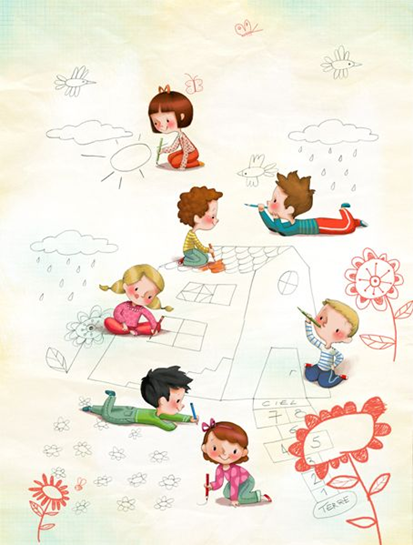 Nivel motor
Nivel concreto
Nivel gráfico
Centro Neuro-Psic
81
Estructura de una intervención docente
Se busca: organizar, madurar, consolidar, automatizar y afianzar los dispositivos básicos del aprendizaje.
Empezar todos los ejercicios:
1° El adulto modela el ejercicio
2° El adulto y el niño lo hacen juntos
3° El niño lo hace solo
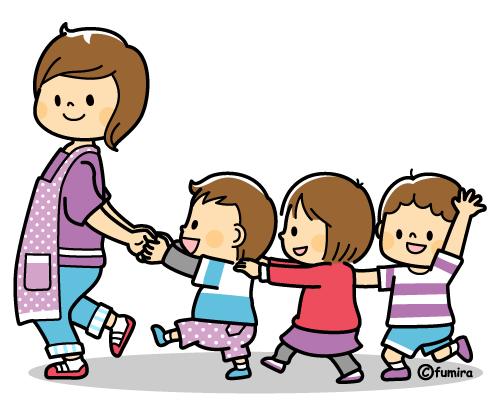 Centro Neuro-Psic
82
Esquema general
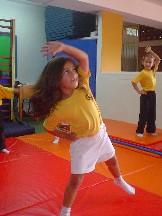 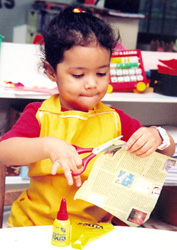 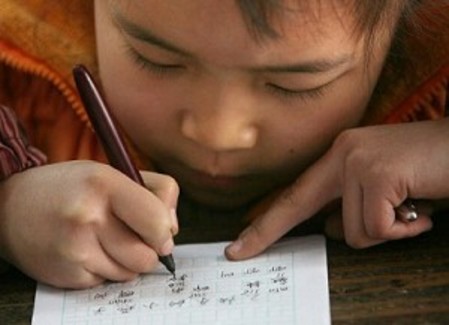 Gráfico
Motor
Concreto
Centro Neuro-Psic
83
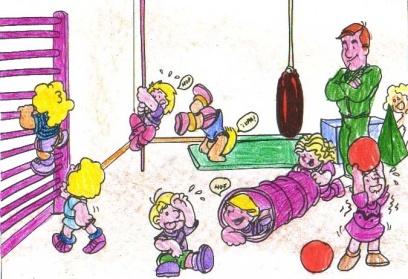 Programa de refuerzo o apoyo
NIVEL   MOTOR
Coordinación ojo-mano: Capacidad para utilizar simultáneamente y de forma integrada la percepción visual y las manos con el propósito de realizar una actividad. Desarrolla la motricidad fina.
Coordinación ojo-pie: Capacidad de organizar y ejecutar una acción con los pies en relación a la vista.
Coordinación visomotora: Movimientos de todo el cuerpo en los que son necesarios la percepción visual del espacio ocupado y libre para llevarlos a cabo.
Centro Neuro-Psic
84
Materiales
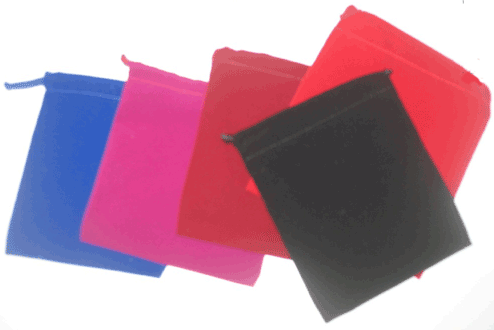 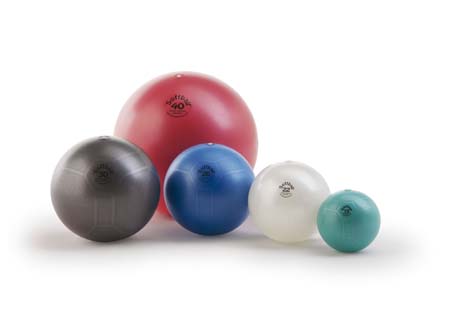 Pelotas
Bolsas de tela
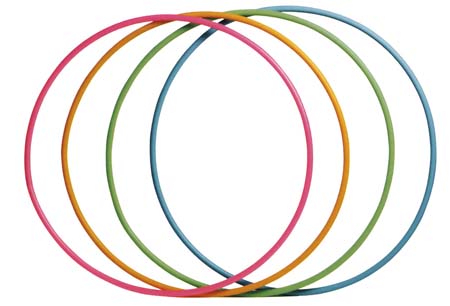 Aros
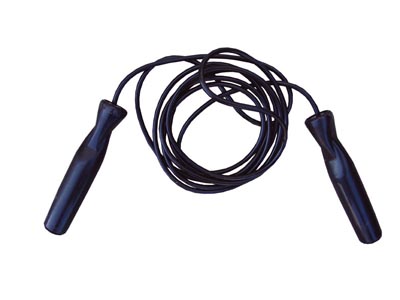 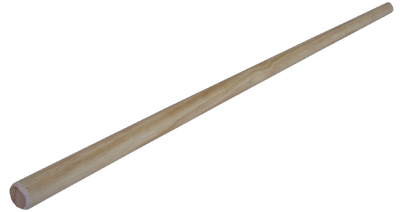 Bastones
Cuerdas
Centro Neuro-Psic
85
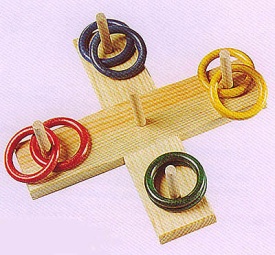 Programa de refuerzo o apoyo
NIVEL   CONCRETO
Motricidad fina: Todas aquellas actividades del niño que necesitan de un conocimiento, control, precisión, elevado nivel de coordinación y planeación para la ejecución de una tarea, al igual que fuerza muscular y sensibilidad normal.
Diferenciación dedal
Manipulación de materiales diversos
Centro Neuro-Psic
86
Materiales
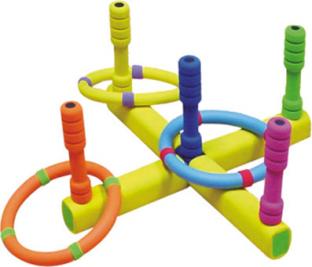 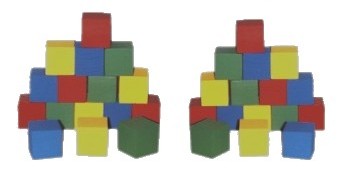 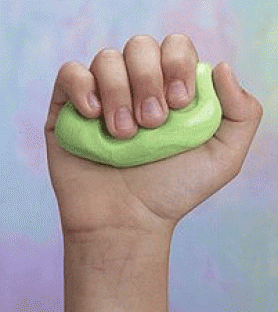 Palitos de madera
Formas texturas
diferentes
Juguetes para
ensartar
Arena
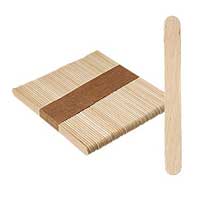 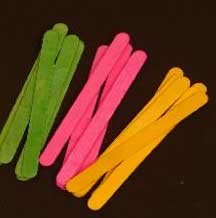 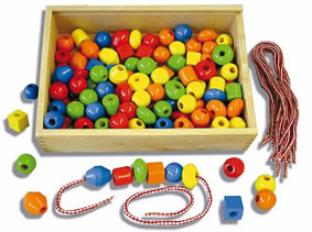 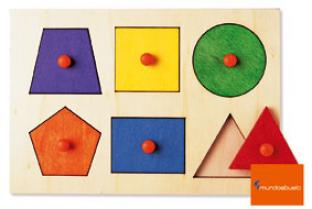 Masilla
Espuma
Cubos
Lana
Centro Neuro-Psic
87
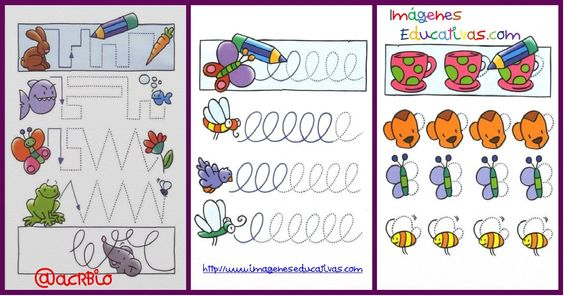 Programa de refuerzo o apoyo
NIVEL   GRÁFICO
Visomotricidad: Movimientos controlados, deliberados y precisos que son requeridos en tareas  como rasgar, cortar, pintar, colorear, enhebrar,  etc.
Grafopercepción: Capacidad de alto nivel de integración  entre la interpretación visual y la coordinación motora gráfica.
Grafomotricidad: Fase previa a la escritura. Entrenamiento para la realización de movimientos básicos que forman parte de la correcta direccionalidad y trazado de las letras. 
Grafoescritura: Ejecución de las gestalten que intervienen en cada una de las letras del alfabeto. Se ejercitan en hojas con pauta bilineal, sobre cuadrícula y sin pauta.
Centro Neuro-Psic
88
Materiales
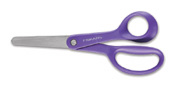 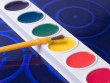 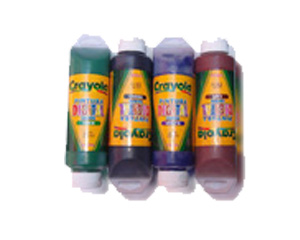 Lápices de
 colores
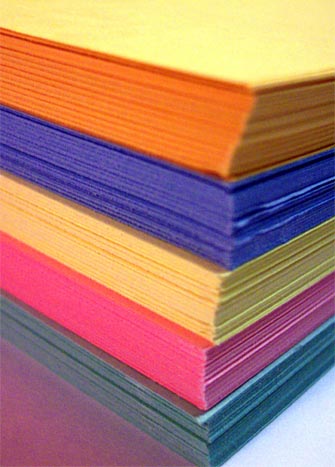 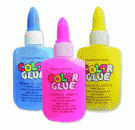 Hojas
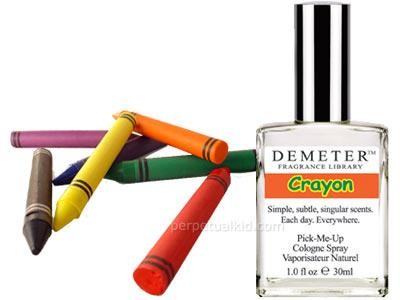 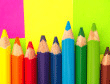 Crayolas
Goma
Pintura
digital
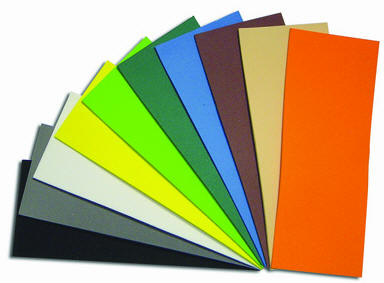 Tijeras
Papel
Pinceles
Centro Neuro-Psic
89
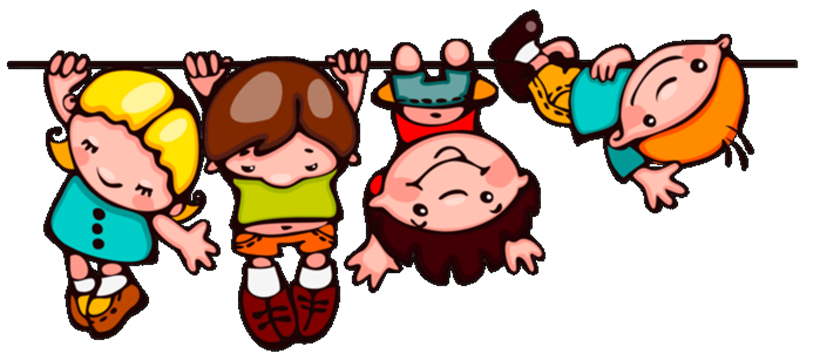 Eso es todo!!! 
Gracias
Hjalmar Jones        María Verónica CerezoNeuropsicólogos
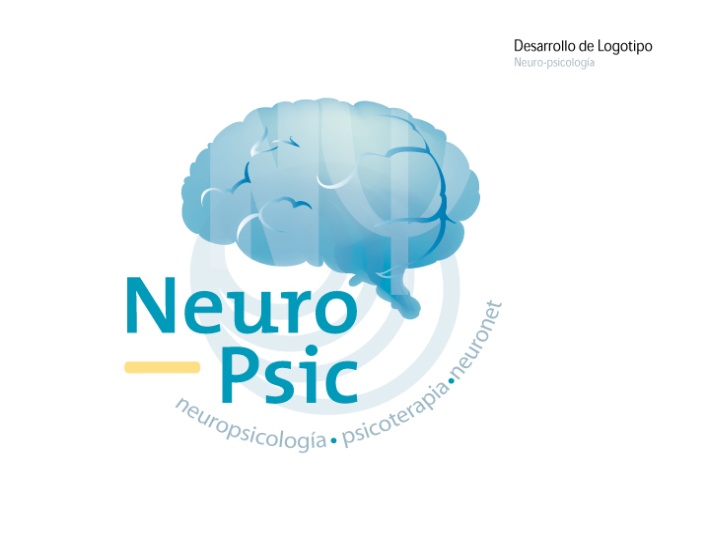 Centro Neuro-Psic
Calle 50 y Calle 64 Este, Edif. Plaza Varibe, Oficina 101
Teléfono: 392-3216  Telefax: 392-3217
taller.neuropsic@gmail.com
Centro Neuro-Psic
90